Figure 5. Bar graphs reflecting (a) the mean N170 amplitude over posterior-right sites (P8, P08, P10) and (b) the mean ...
Cereb Cortex, Volume 17, Issue 8, August 2007, Pages 1741–1749, https://doi.org/10.1093/cercor/bhl100
The content of this slide may be subject to copyright: please see the slide notes for details.
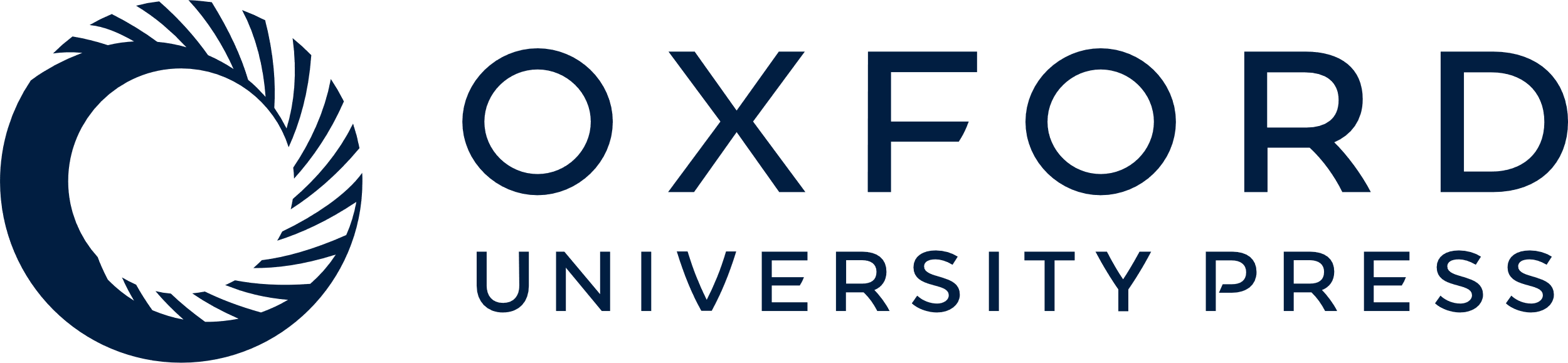 [Speaker Notes: Figure 5. Bar graphs reflecting (a) the mean N170 amplitude over posterior-right sites (P8, P08, P10) and (b) the mean induced gamma activity between 25 and 45 Hz at the posterior–central cluster of electrodes (POz, Pz, Oz) elicited by full faces and isolated ICs presented in the scrambled and normally configured form. This graph demonstrates the dissociation between the amplitude effects exhibited by these 2 neural measures.


Unless provided in the caption above, the following copyright applies to the content of this slide: © The Author 2006. Published by Oxford University Press. All rights reserved. For permissions, please e-mail: journals.permissions@oxfordjournals.org]